Bille dans un puits de potentiel mécanique
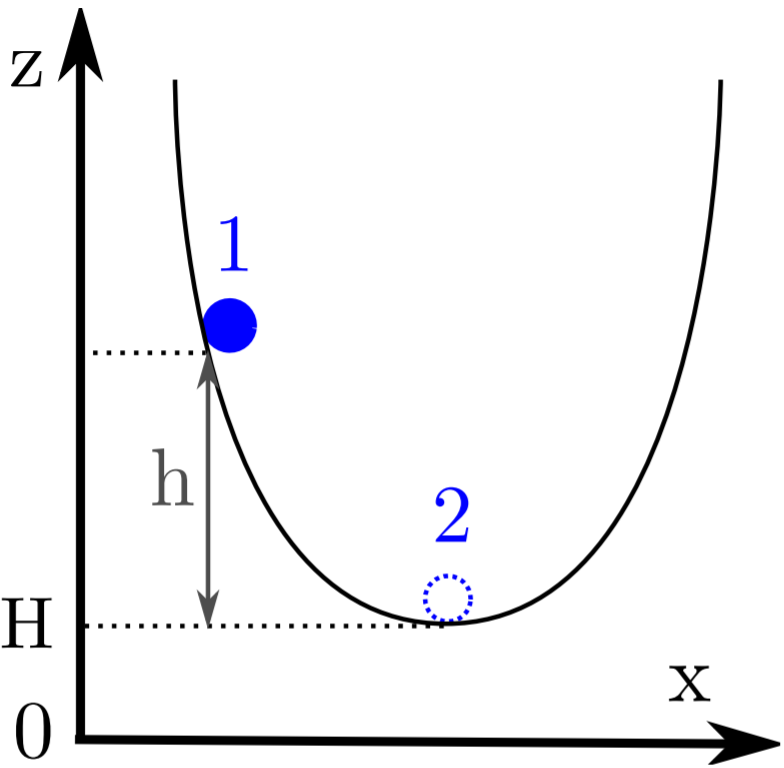 Source: Claude, Le Reun
Potentiels thermodynamiques
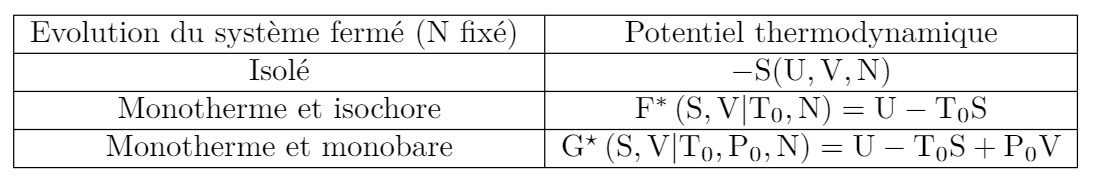 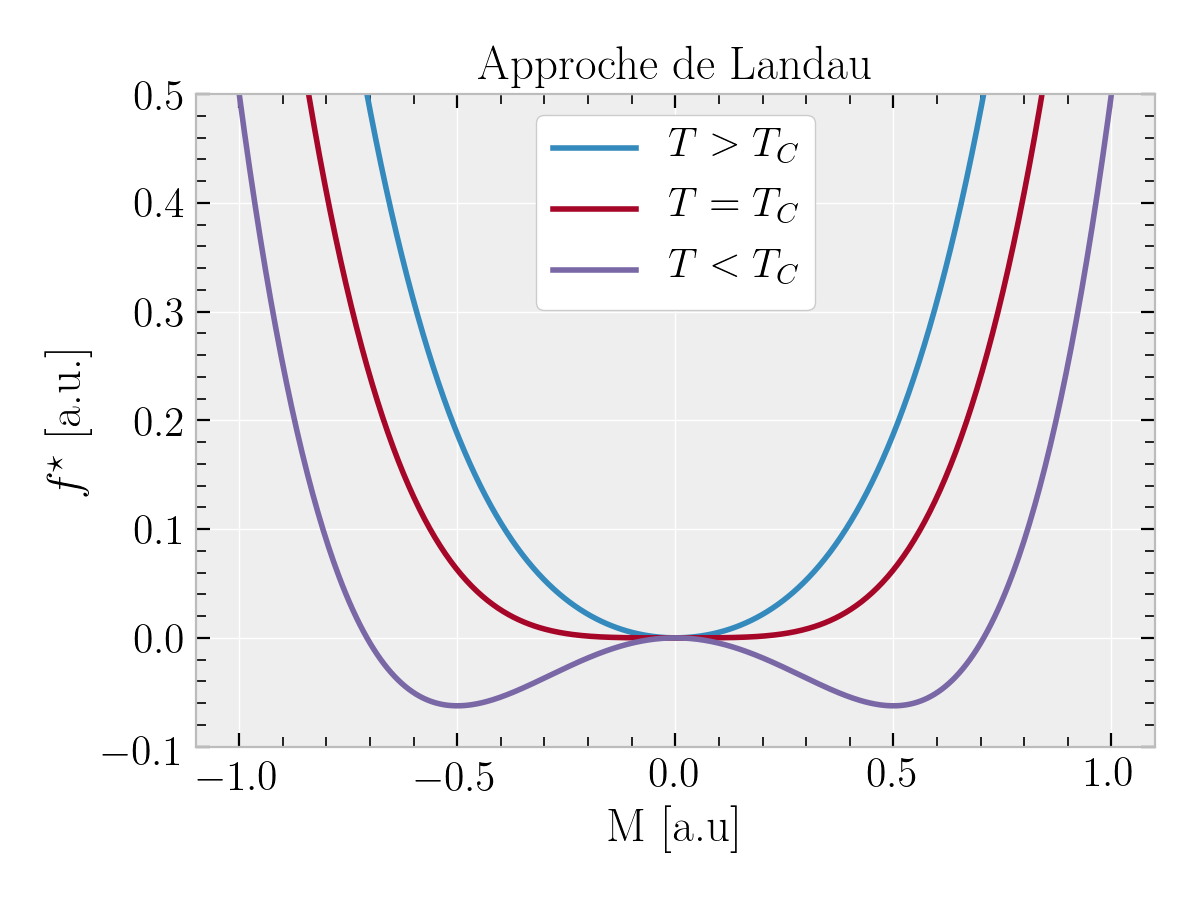 Réalisé avec Python
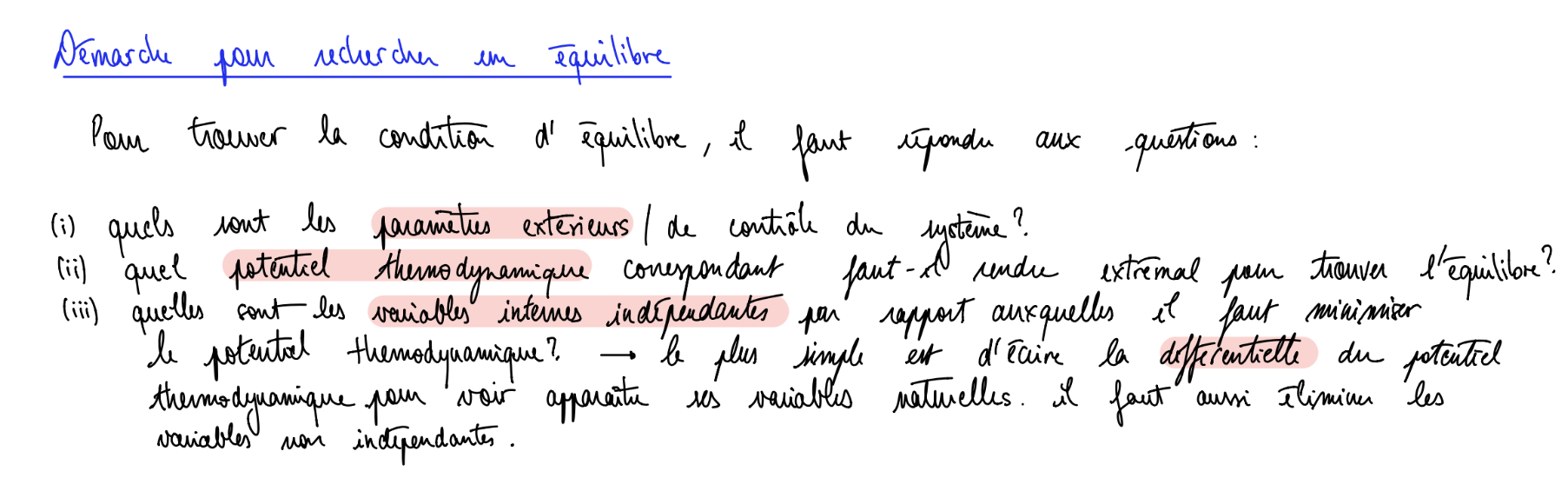 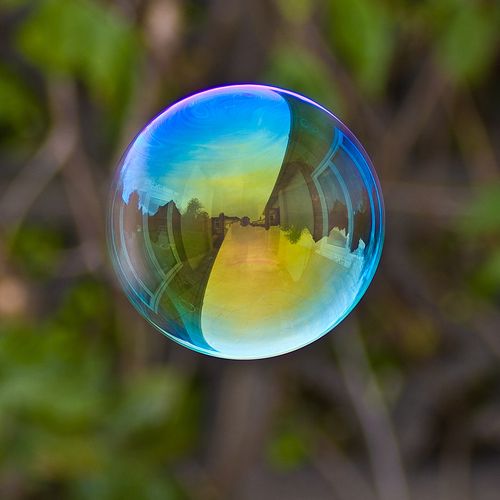 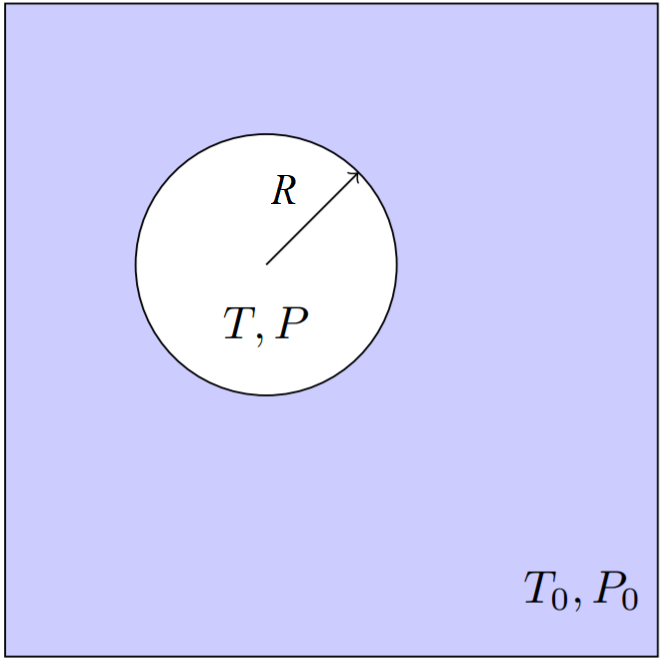 Bulle de savon
Source: P. Lidon